Medicare Supplement InsuranceHow to Pick the Right Plan & Get the Best Rate
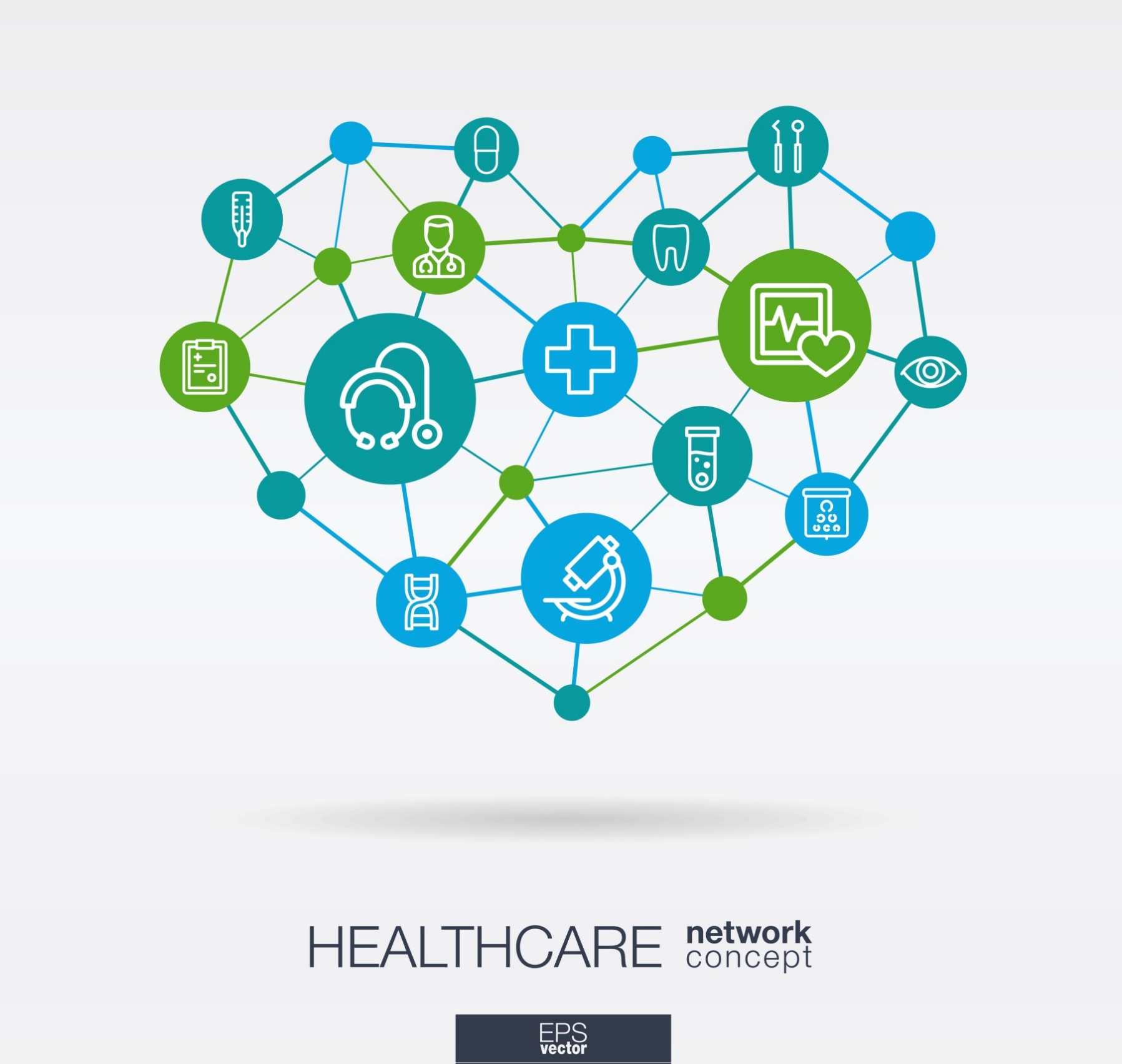 … and we’ll share a few Medigap Secrets that might save you a bunch of money too!
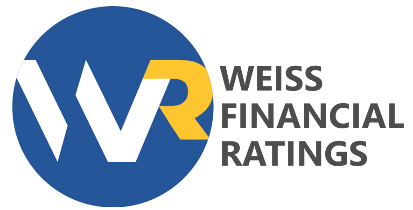 Weiss Ratings & Grey House Publishing’s
Medigap Pricing Tool & Insurance Ratings
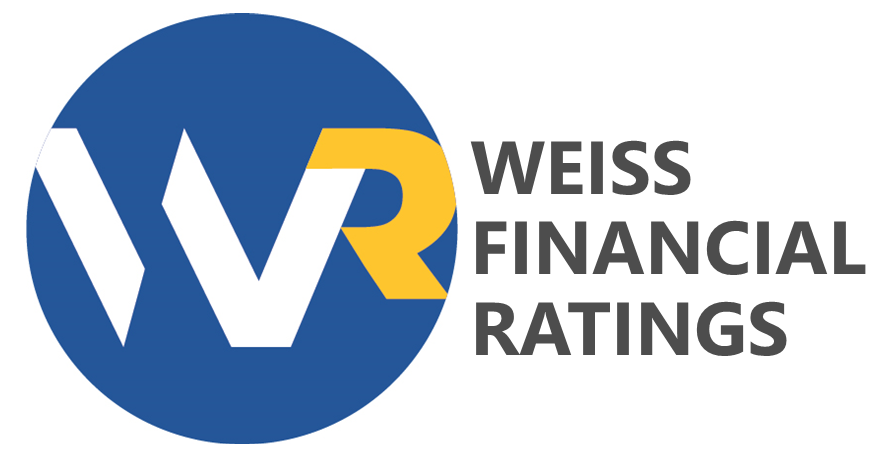 Unbiased
Independent
Accurate
This Medicare & Medigap discussion is designed to help you navigate through the Medicare maze.  Our primary goal is to tell you about the choices you have available to you and help you save as much money as possible. 


At the end of this talk, you’ll be able to download your own Customized Medigap Report that can help you find and select the best Medicare Supplement Insurance policy for you, with the strongest companies, for the least amount of money.  And, you can do it for free with your library card.
HERE’S WHAT WE’LL COVER







MAJOR EXPENSES Medicare DOESN’T Cover
When is OPEN ENROLLMENT and what does that mean
Why MEDIGAP can be BETTER than Medicare Advantage
How to get LOWER PREMIUMS and save 
hundreds—even thousands of dollars
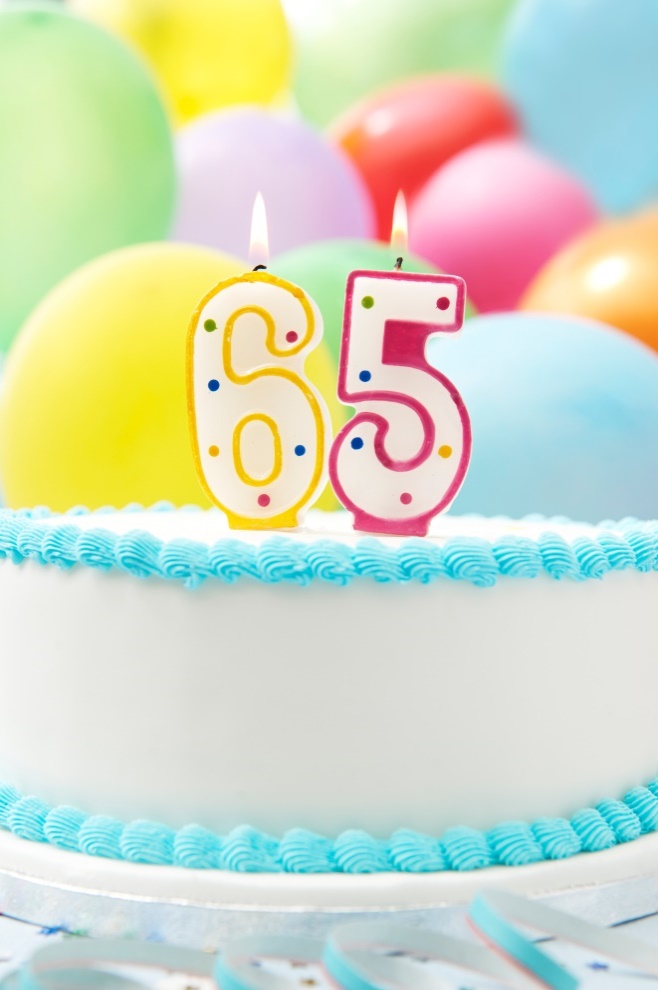 WHEN CAN YOU JOIN MEDICARE?
7 Month Initial Enrollment Period
3 months before your 65th birthday
the month of your 65th birthday
3 months after your 65th birthday


Open Enrollment Period
October 15th to December 7th


Still working & covered by insurance – Medicare can supplement your employer coverage
WHEN CAN YOU CHANGE YOUR 
PLAN OR YOUR INSURER?
If you have a Medigap plan now, and want to change your plan or your insurer, you can do so during Open Enrollment, each year from October 15 to December 7.  Your coverage will start January 1st.
UNDERSTANDING MEDICARE COVERAGE
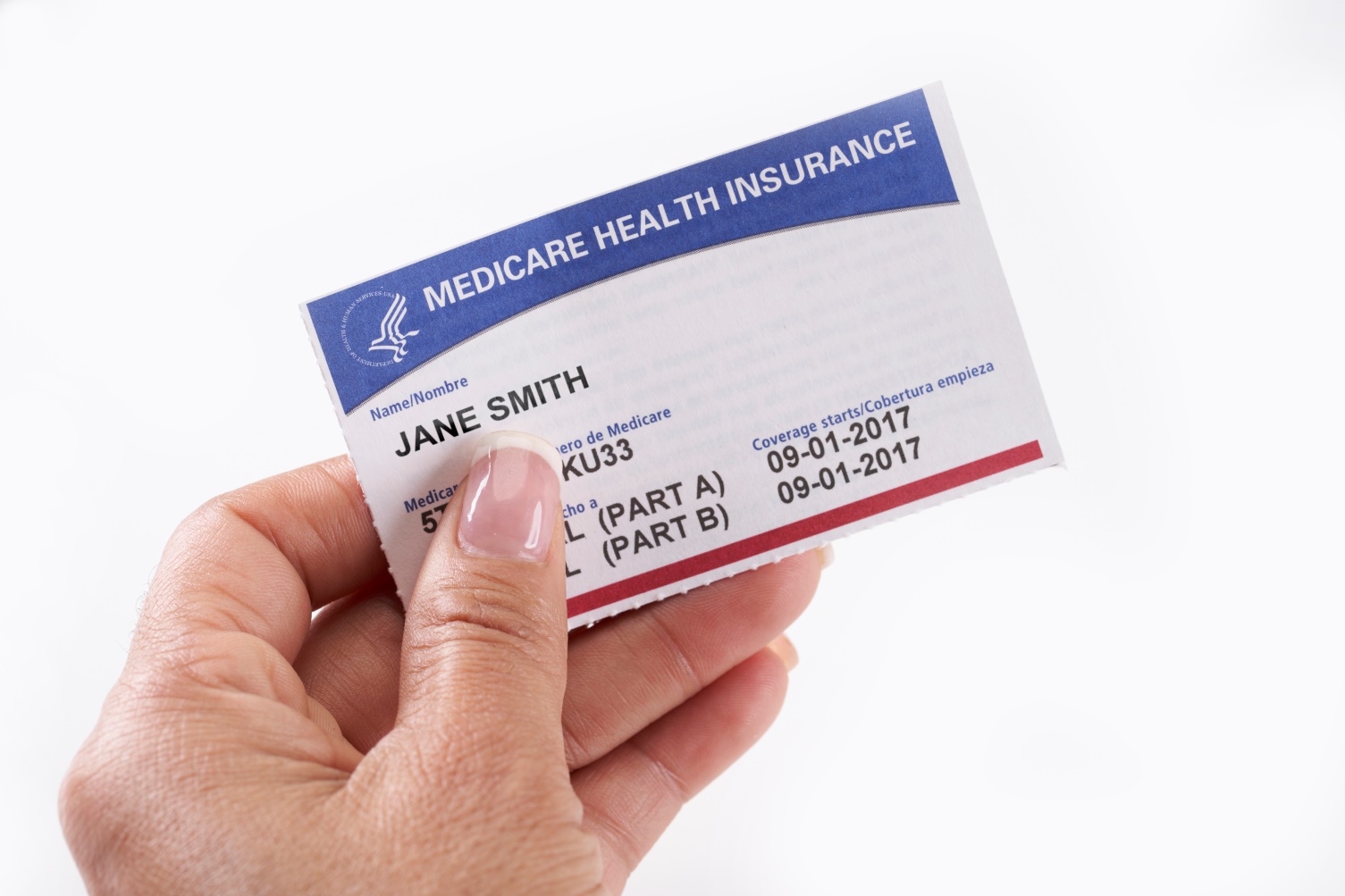 Medicare Part A 
	(Hospital Insurance)

Medicare Part B 
	(Medical Insurance)

Medicare Part C 
	(Medicare Advantage)

Medicare Part D 
	(Prescription Drug Coverage)
MEDICARE PART A
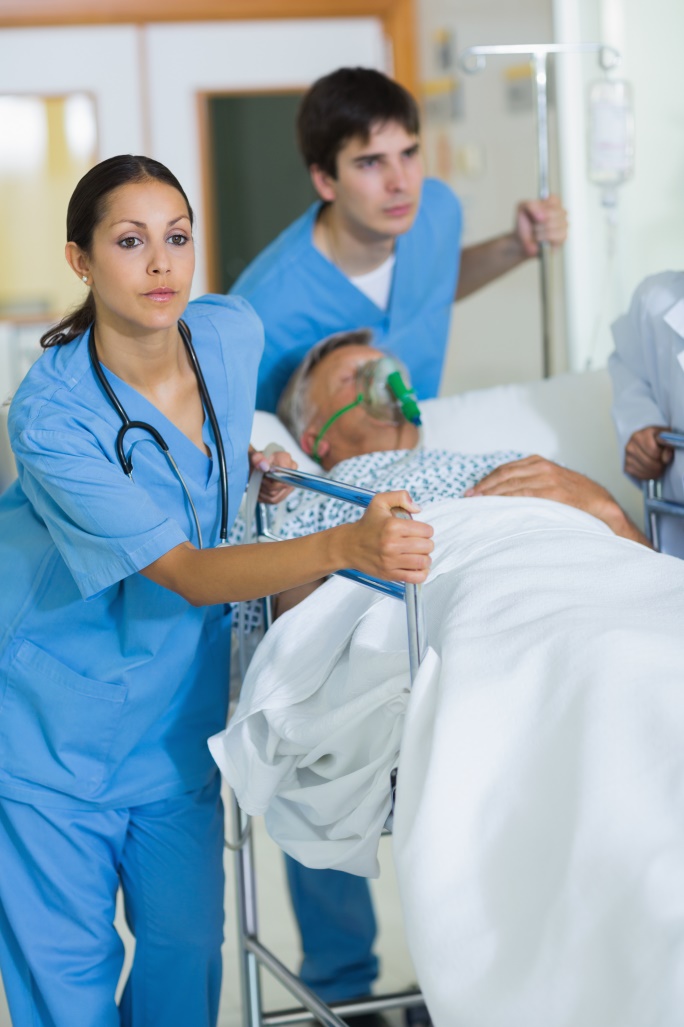 Covers hospital-related services & emergency care

Inpatient Hospitalization
Home Health Services
Skilled Nursing Services
Hospice

Medicare Part A does not cover all of your hospital costs and it does not cover long term care.
MEDICARE PART B
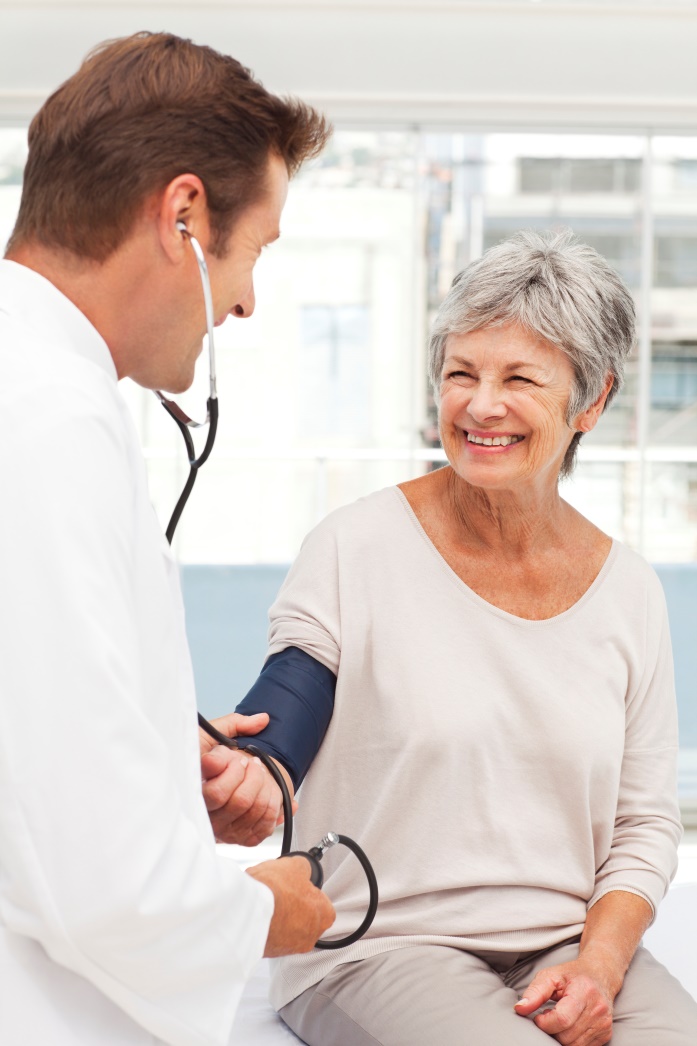 Covers your regular medical care and helps with outpatient services.

Doctor Office Visits
Laboratory Services
Ambulance
Diagnostic Services
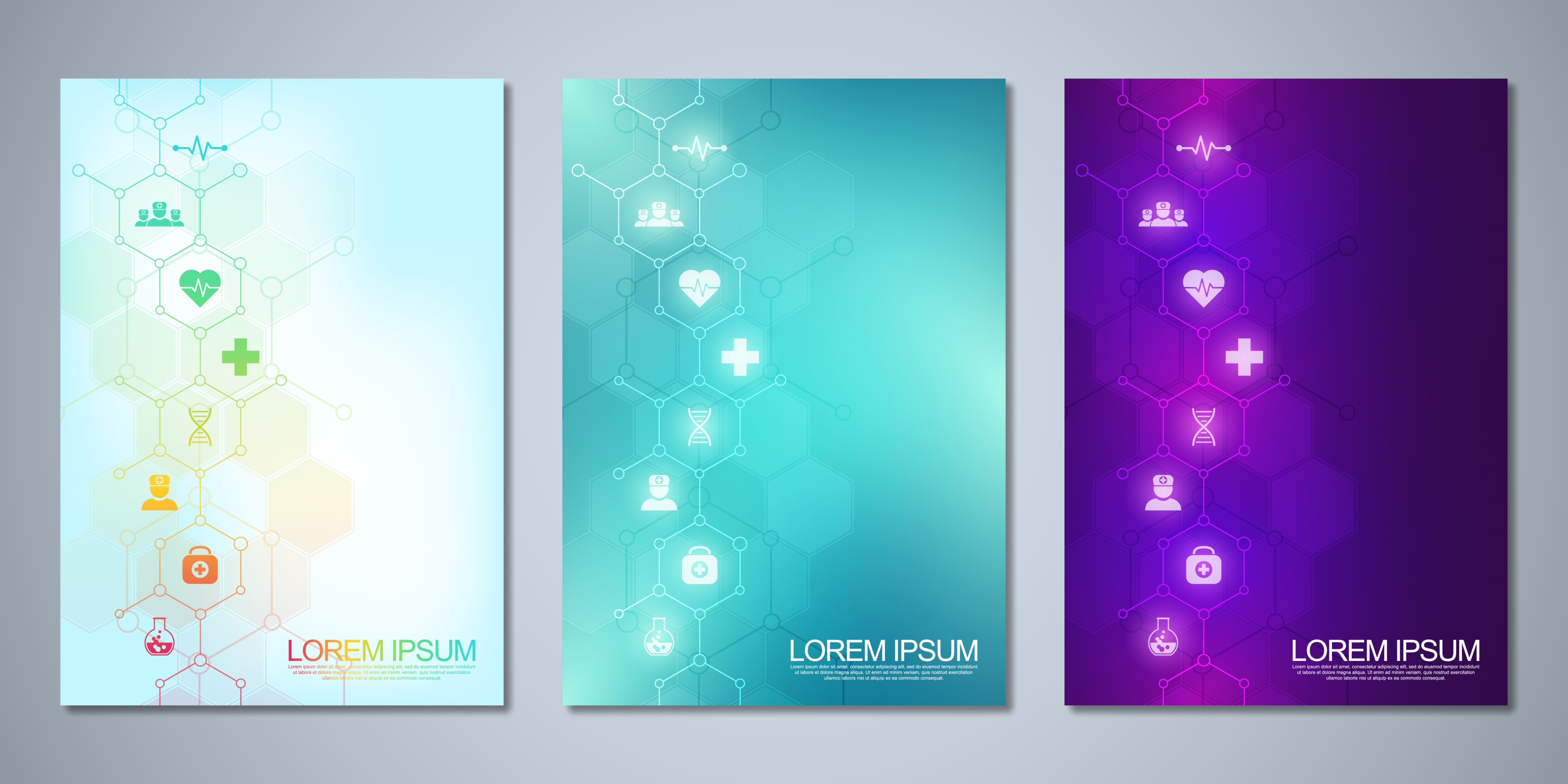 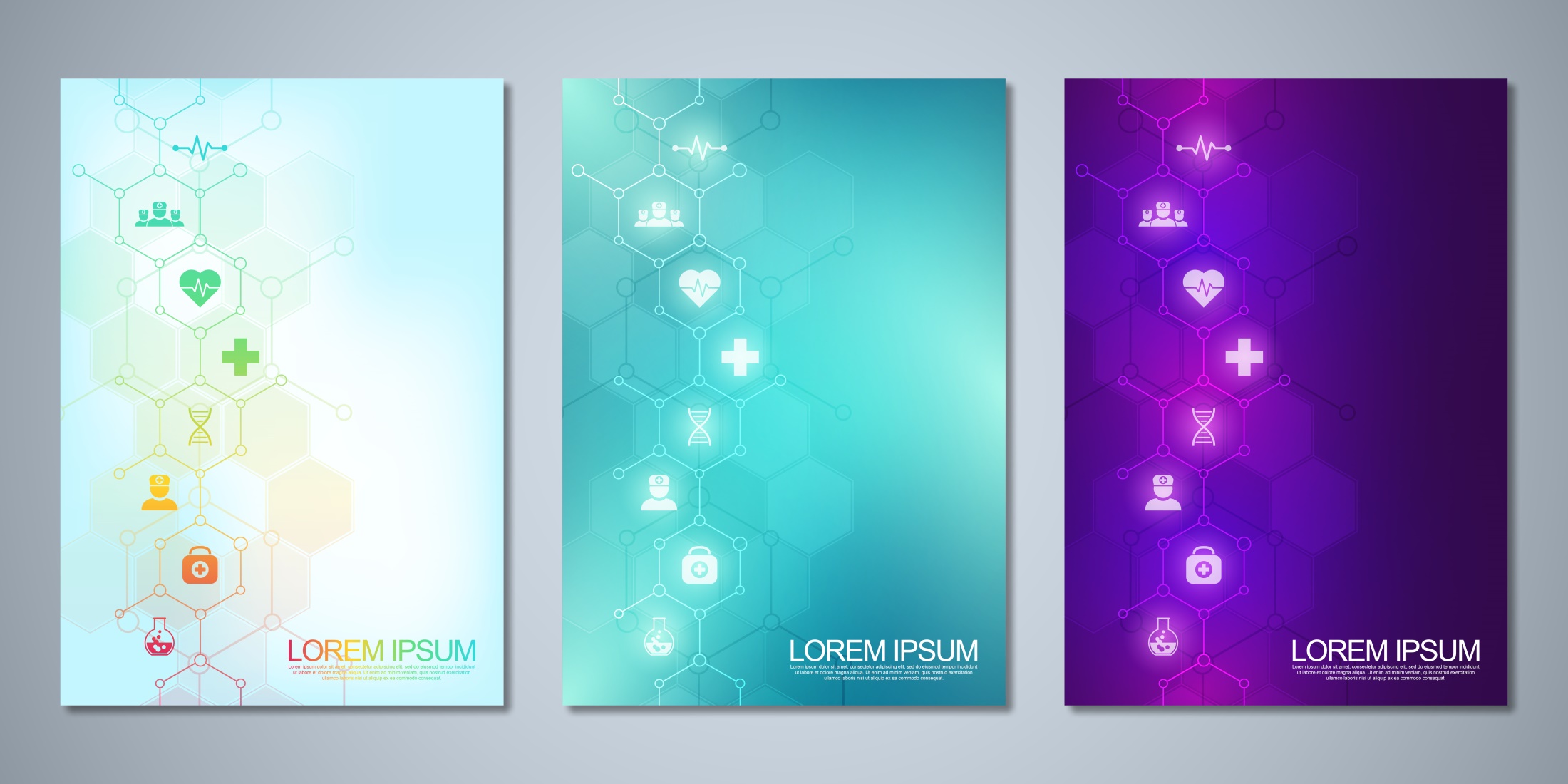 SO, YOU MIGHT THINK YOU’RE TOTALLY “COVERED”…
Medicare DOES NOT cover all of the costs associated with hospital and medical insurance, and it DOES NOT include prescription drug coverage.
MEDICARE OUT OF POCKET COSTS FOR 2022
Without Medigap, these are some of the out-of-pocket costs you may need to pay
PART B
Annual Deductible
$233 PER YEAR
PART A
Hospital Deductible
(days 1-60)
$1,600
MOST  Outpatient Services & Medical Supplies
20% 
of the total amount 
Medicare approves
PART B
Monthly Premium
$170.10+ depends on your income
PART A
Hospitalization
(days 61-90)
$400
PER DAY
Skilled Nursing Facility Care
(days 21-100)
$185.50 PER DAY
PART A
Hospitalization
(days 91-150)
$800 
PER DAY
Skilled Nursing Facility Care
(after 100 days)
100%
OTHER HIDDEN COSTS OF MEDICARE









Prescription Drugs
Vision
None of these things are covered
Emergency Care Abroad
Dental
Hearing Aids
YOU HAVE CHOICES & INDIVIDUAL NEEDS VARY
When Medicare was established in 1965, it was never meant to cover all of the medical care for your senior years

It was intended to cover only the most basic of needs 

You have choices in regards to your healthcare.  You can stick with Medicare Part A and Part B, or you can purchase additional coverage.   You can make this decision based on your unique healthcare needs.
TWO CHOICES TO “FILL THE GAP”
Medicare Advantage (Part C)

Medicare Supplemental Insurance (Medigap)
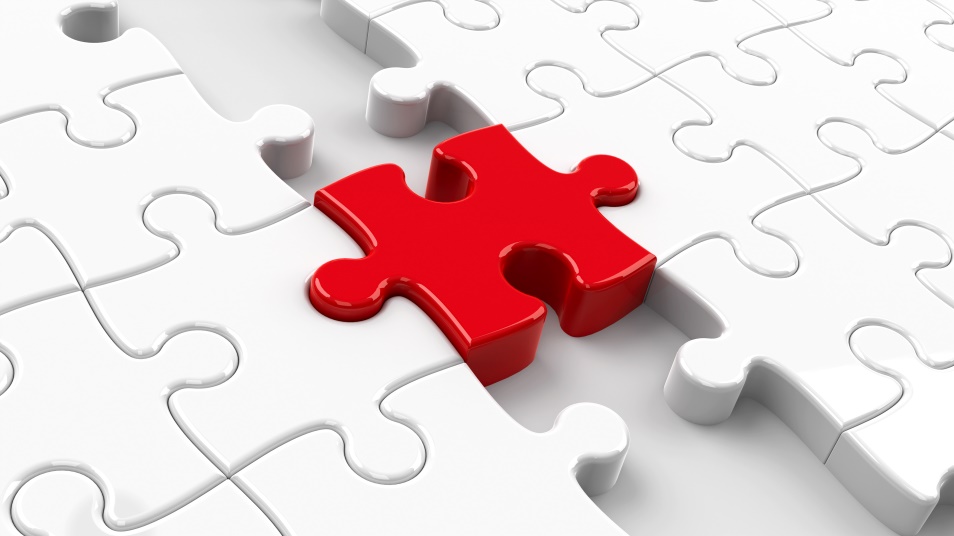 MEDICARE ADVANTAGE (Part C)
Coverage is provided by private insurance and is limited to a defined network of doctors and providers

Combines Part A (hospital insurance), Part B (medical care) and oftentimes Part D (prescription drugs)
MEDICARE SUPPLEMENT INSURANCE “MEDIGAP”
Covers deductibles, co-payments and co-insurance

Designed to “fill in the gaps” that Medicare Part A and Part B doesn’t cover
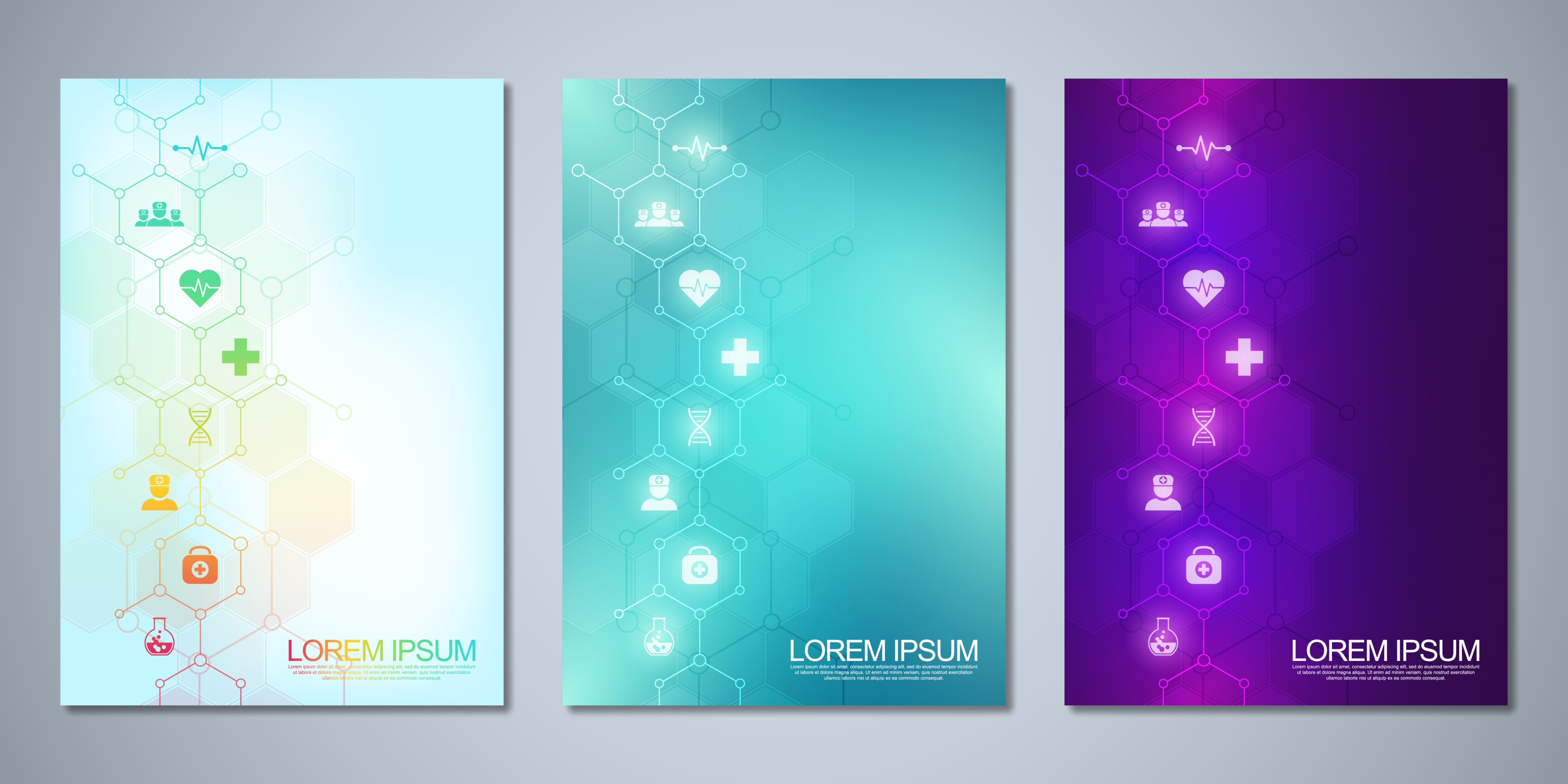 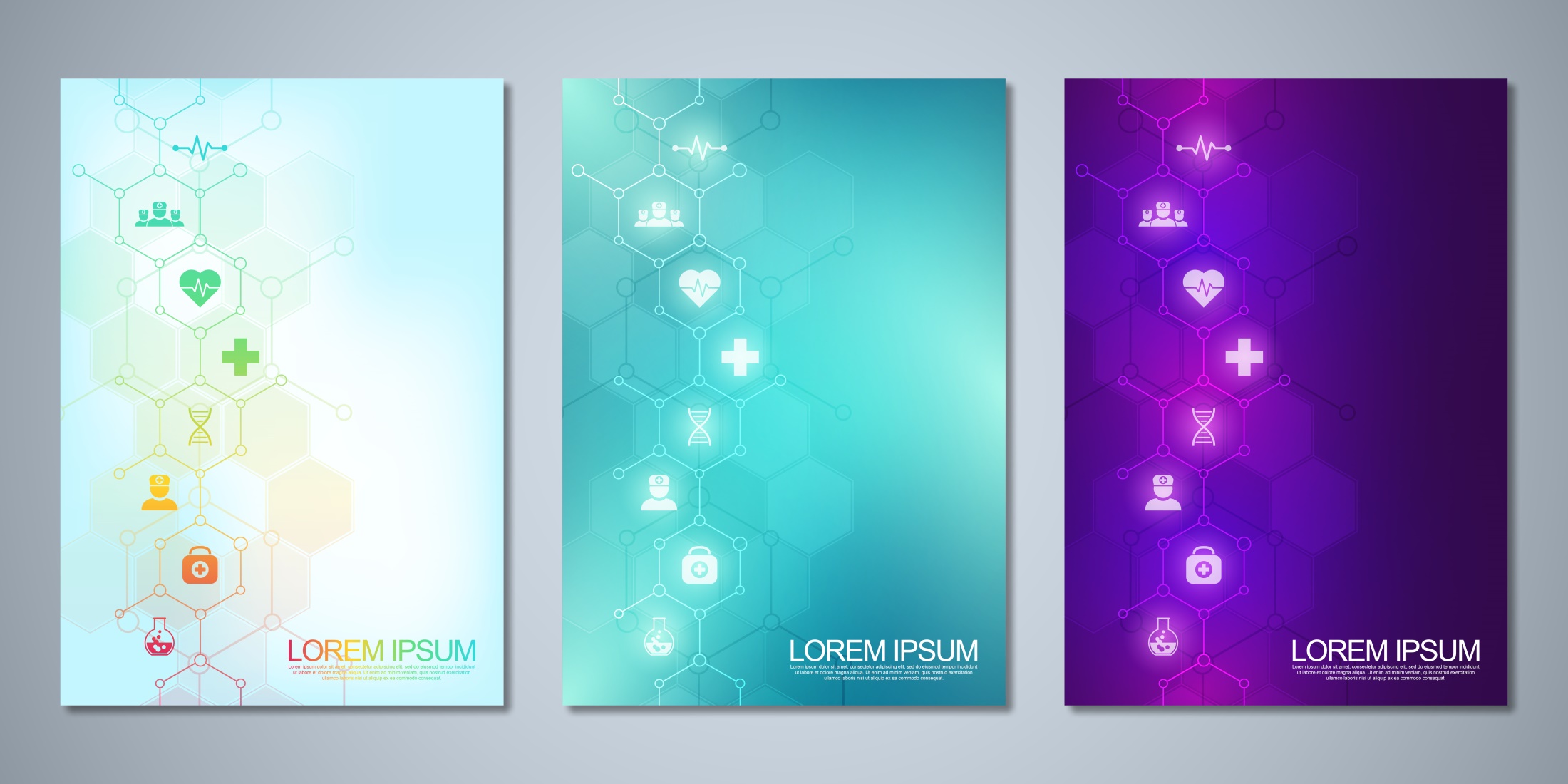 SECRET #1
MEDIGAP PLANS OFFER IDENTICAL COVERAGE
TEN MEDIGAP PLANS
There are currently ten Medigap plans, each known by a letter, A to N, and two plans (F and G) each have an additional high deductible option.

For every lettered plan, every insurer that offers that plan provides the same exact benefits.  The plans are regulated by the government, so the coverage within each lettered plan is the same regardless of which insurer you choose.

That means all Plan A’s have the same exact coverage, all Plan B’s are the same, all Plan F’s are the same, all Plan G’s are the same, etc.

You can pick the plan that has the coverage you want

You can compare one insurer to another

You can pick the plan that has the best rate
Questions to Ask Yourself 
when Picking a Medigap Plan
What is your income?
	Using your customized Medigap report, you can shop for a Medigap plan that has the most benefits, that will fit within your budget

Do you think you will want or need nursing care? 
	Look at your family's medical history. If your parents or grandparents  needed nursing care, you may also need similar care in the future. 

Do you travel a lot overseas? 
	If so, you can get coverage for emergency care in a foreign country with Plan C through G, M and N.
DECIDING BETWEEN MEDIGAP PLANS
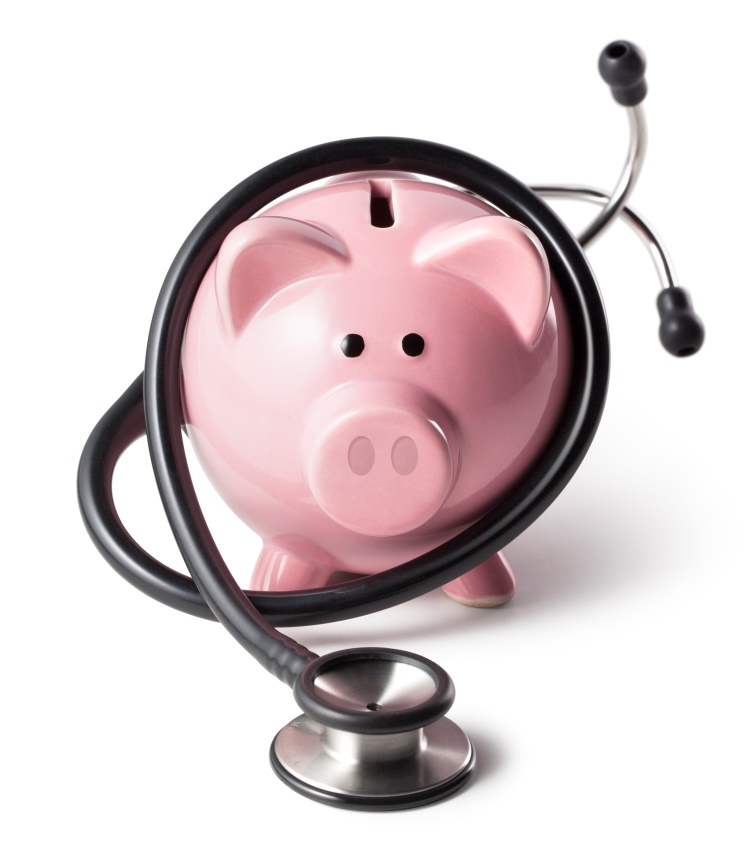 Paying a higher premium for more comprehensive coverage

OR

Pay less for your premium and potentially pay more out-of-pocket
COMPARING PLANS A-N
**After you meet your out-of-pocket yearly limit and your yearly Part B deductible, the Medigap plan pays 100% of covered services for the rest of the year.
***Plan N pays 100% of the Part B coinsurance, except for a $20 copay for office visits and $50 copay for emergency room 
Plans C and F are no longer available for those who are eligible for Medicare after January 1, 2020.  You can choose Plans D or F instead.
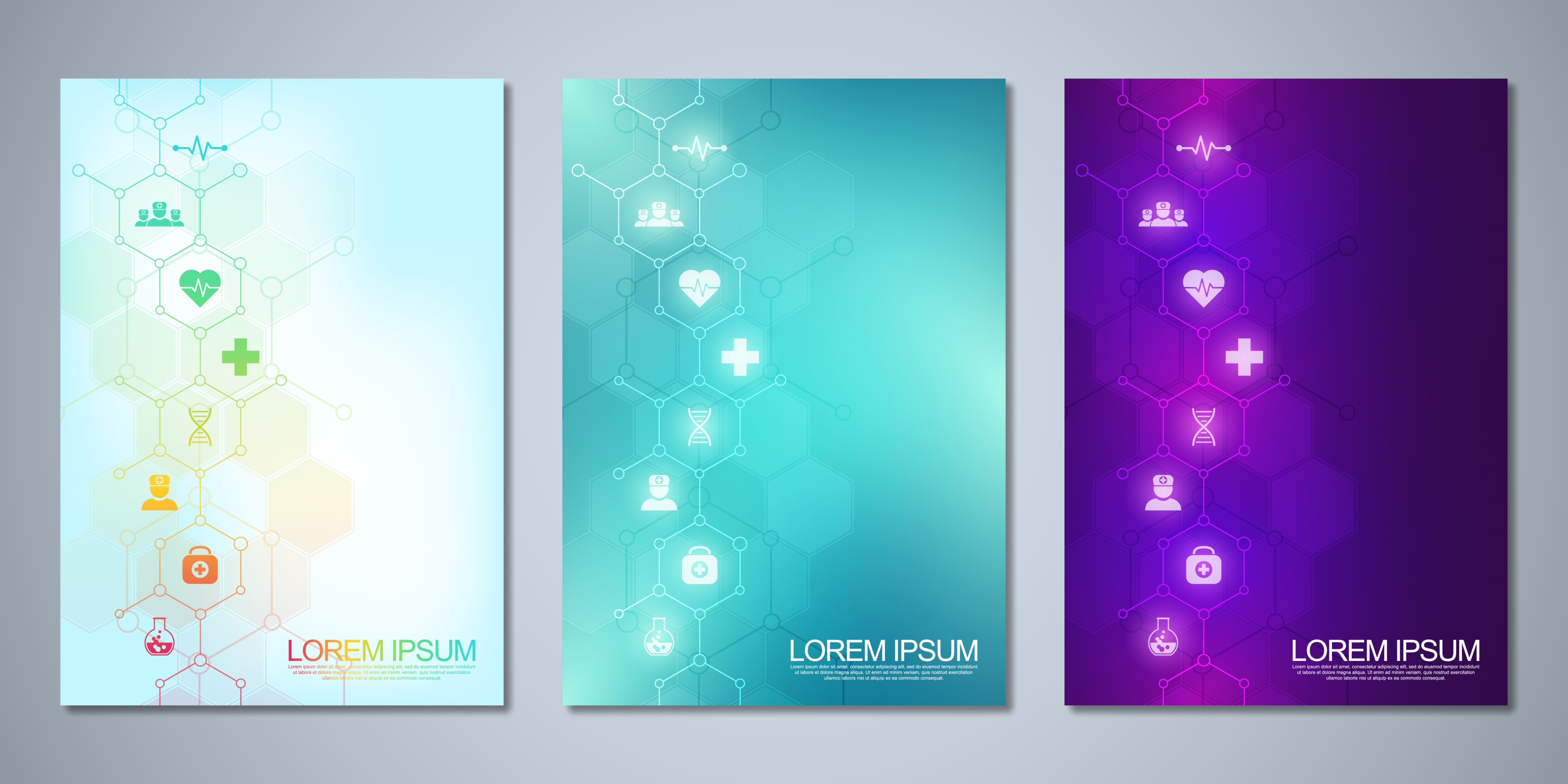 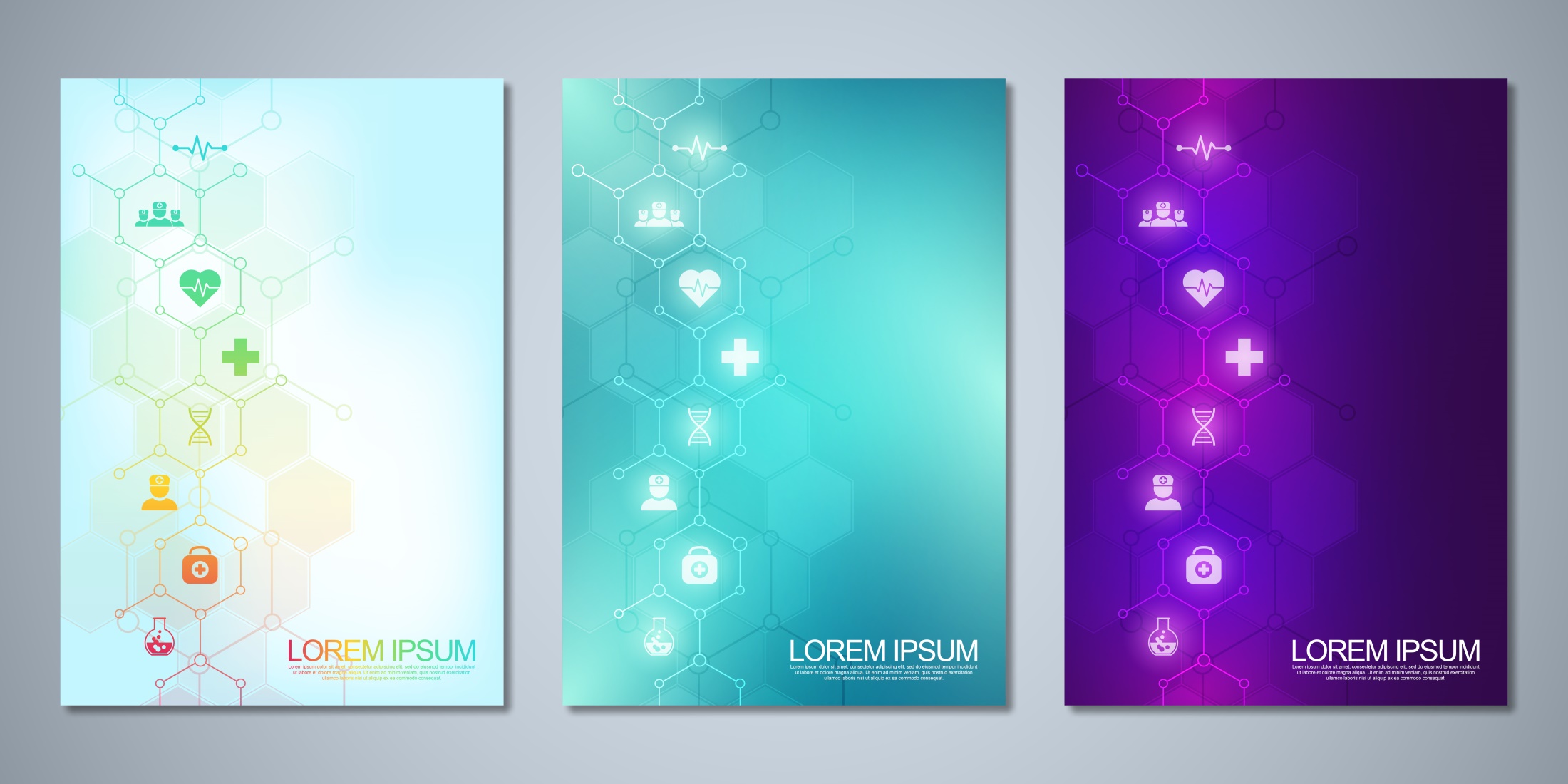 SECRET #2
MEDIGAP PLANS ARE STANDARD BUT THE RATES ARE NOT
Insurance premiums can vary THOUSANDS of dollars a year, for the EXACT SAME COVERAGE
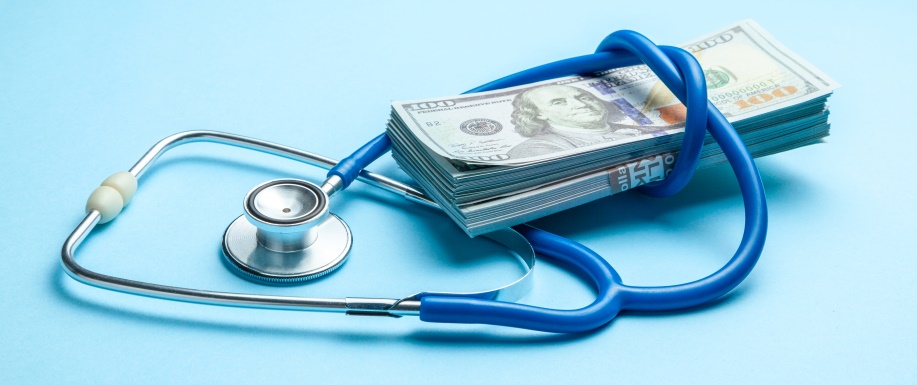 $46,900 Savings over 10 Years
Female / Age 65 / Living in IL
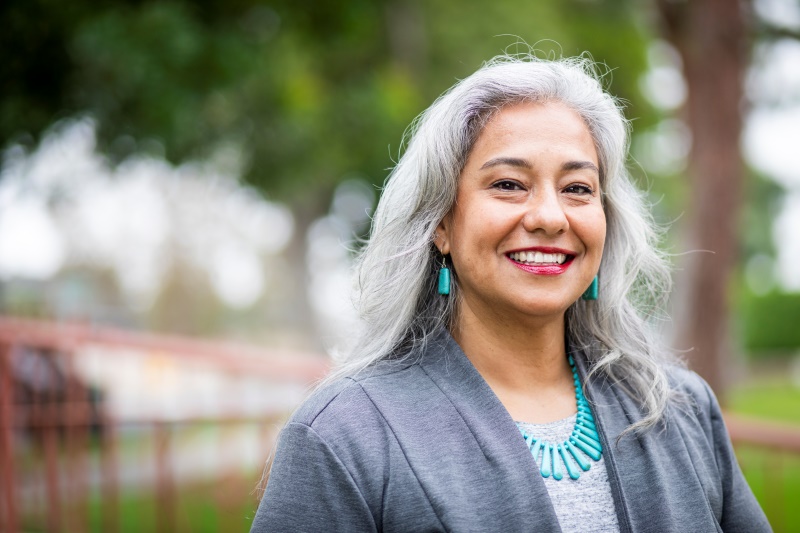 Plan G

Highest Premium
$3,568
Plan G

Lowest Premium
$1,332
Savings
$2,236
Male / Age 68 / Living in IL
$28,140 Savings over 10 Years
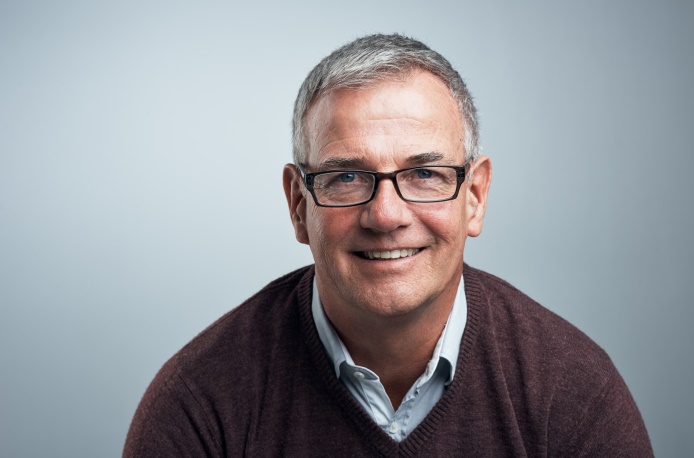 Plan A

Highest Premium
$3,260
Plan A

Lowest Premium
$1,116
Savings
$2,144
Couple / Age 65 & 68 / Living in IL
$93,800 Savings over 10 Years
Plan G

Highest Premium
$8,117
Plan G

Lowest Premium
$2,864
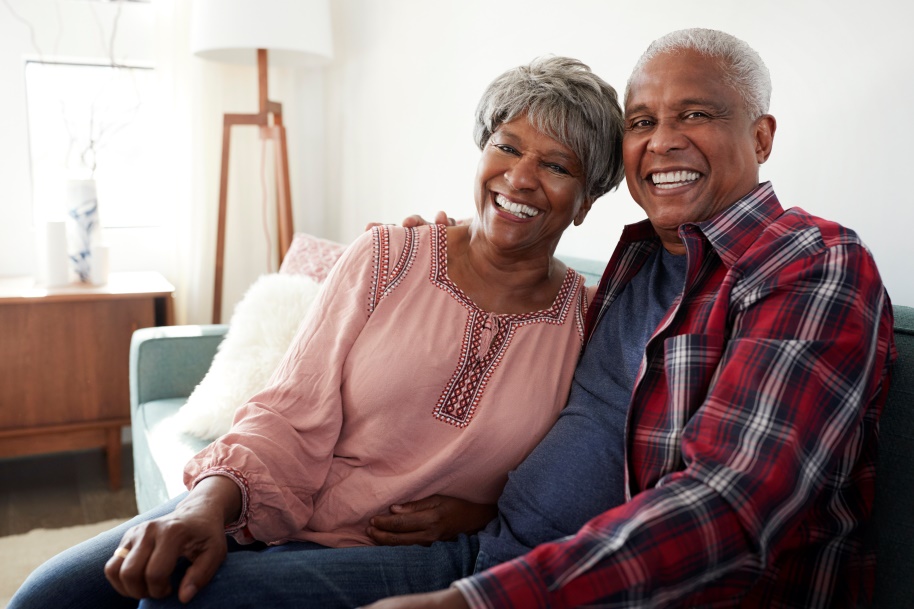 Savings
$5,253
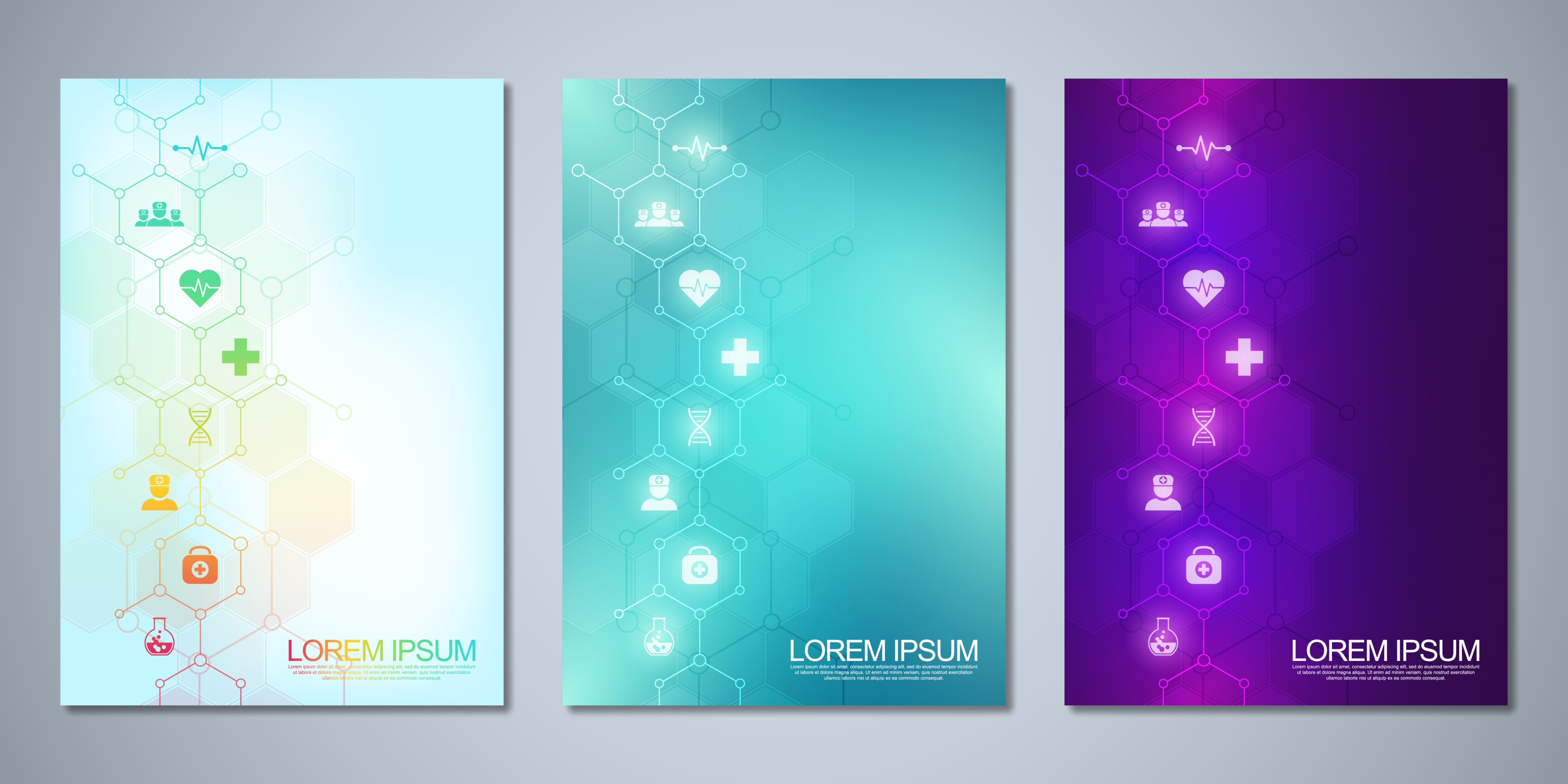 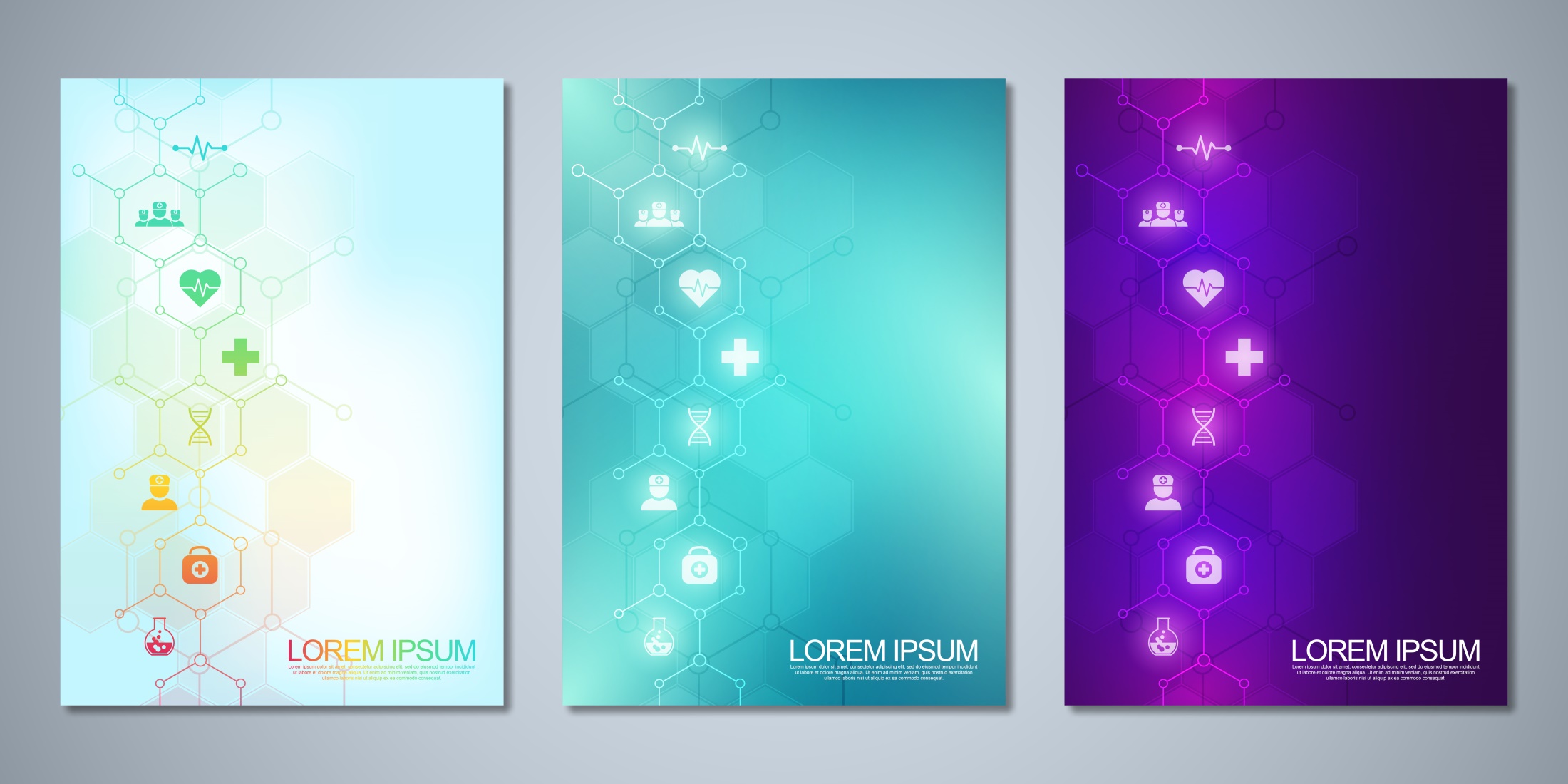 HOW SAFE IS YOUR INSURER?
WEISS SAFETY RATINGS
A 	Excellent
B	Good
C 	Fair
D 	Weak
E 	Very Weak
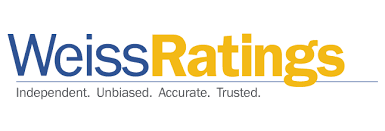 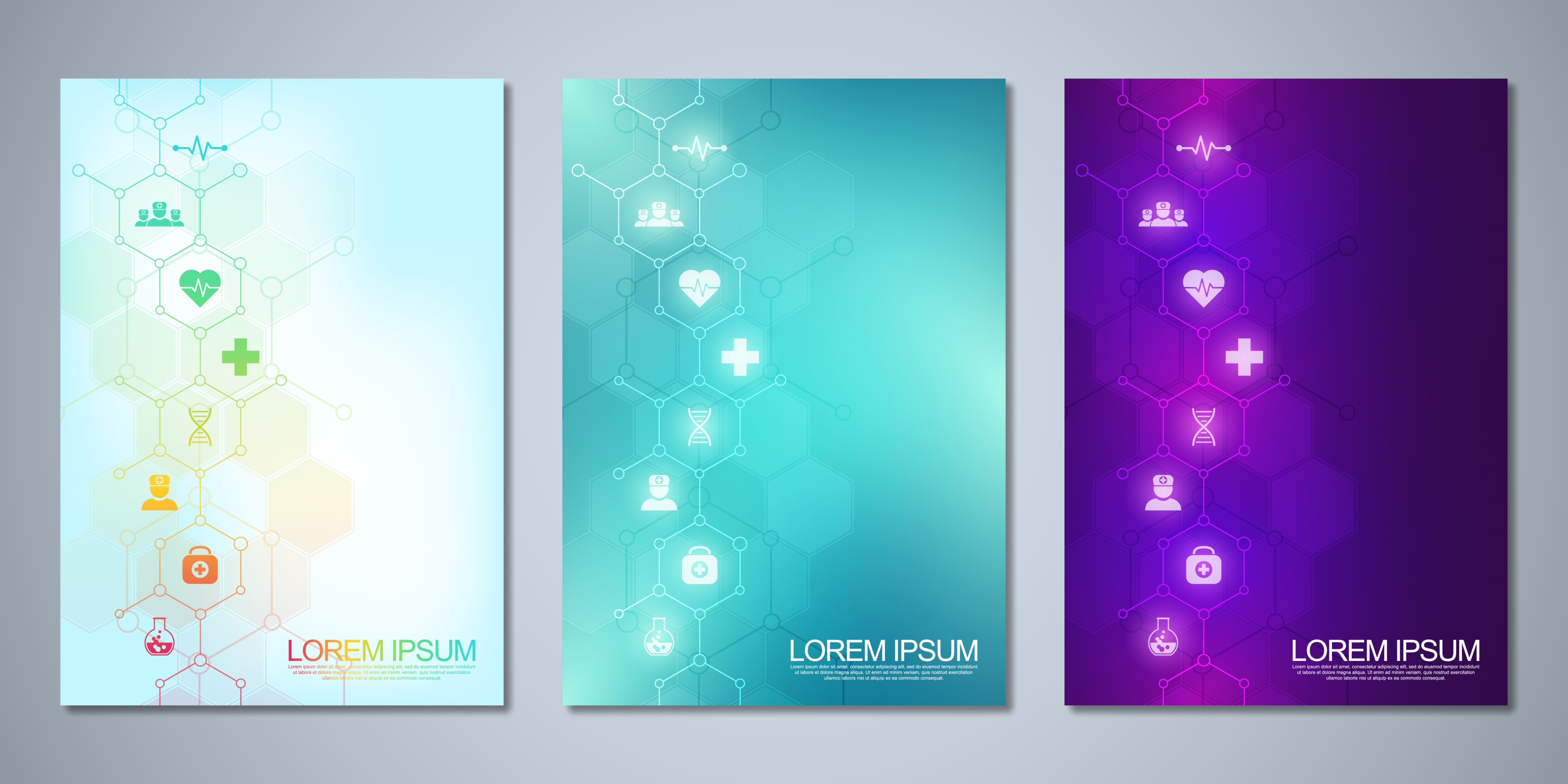 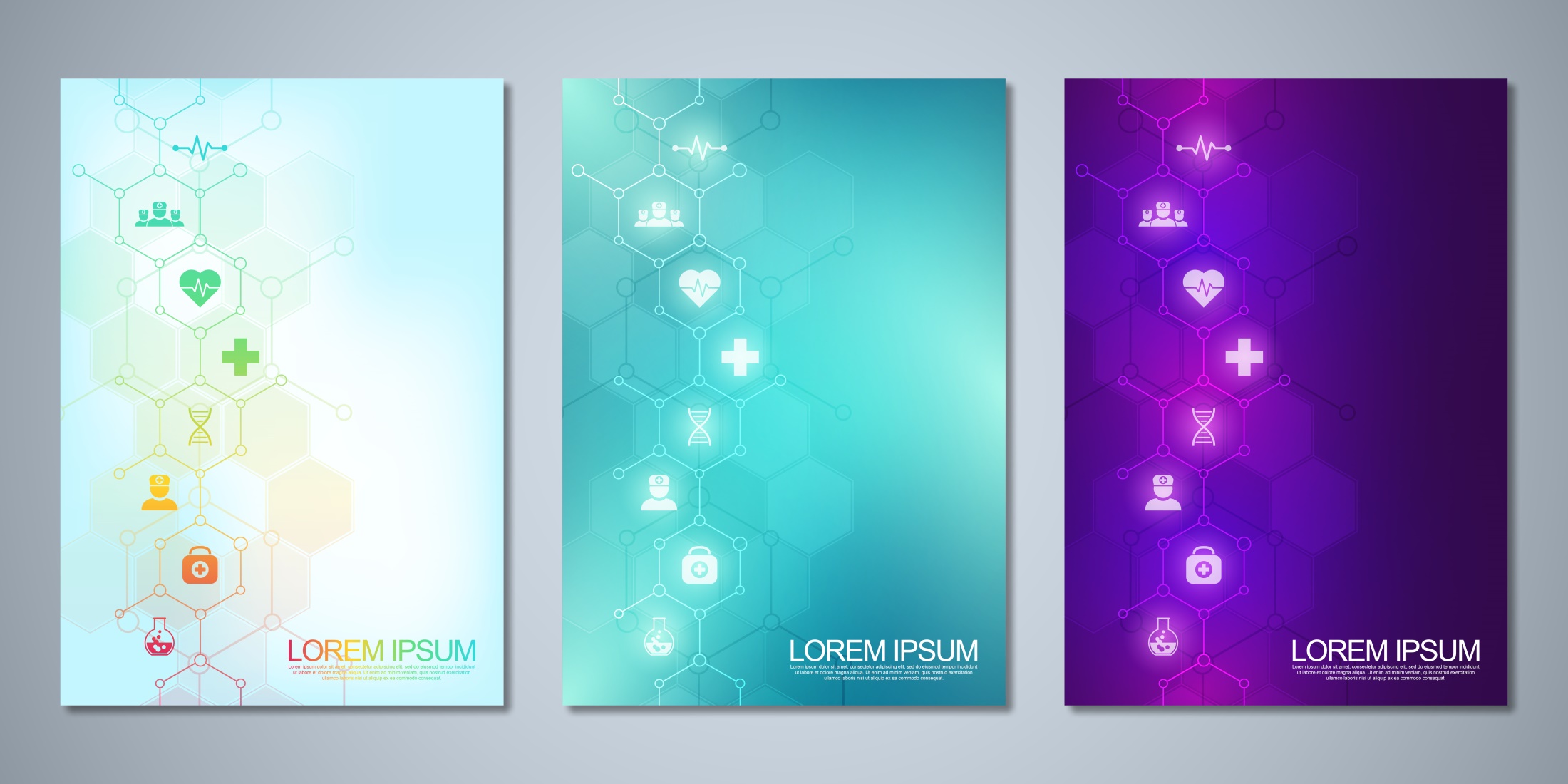 SECRET #3
SAFER INSURERS ARE NOT NECESSARILY THE MOST EXPENSIVE
Higher Premiums DON’T mean you’re getting coverage from a stronger, more financially stable insurance provider.
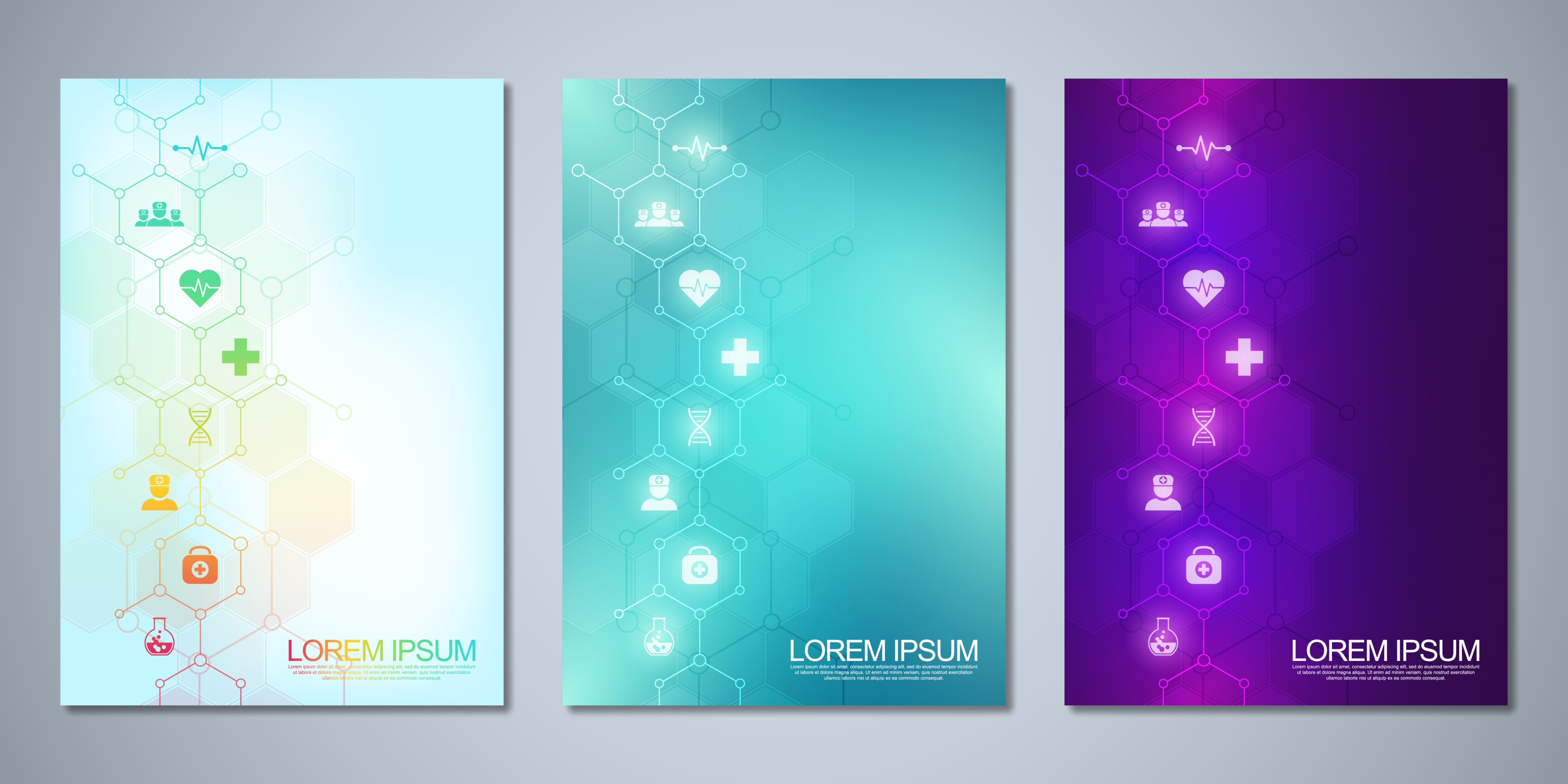 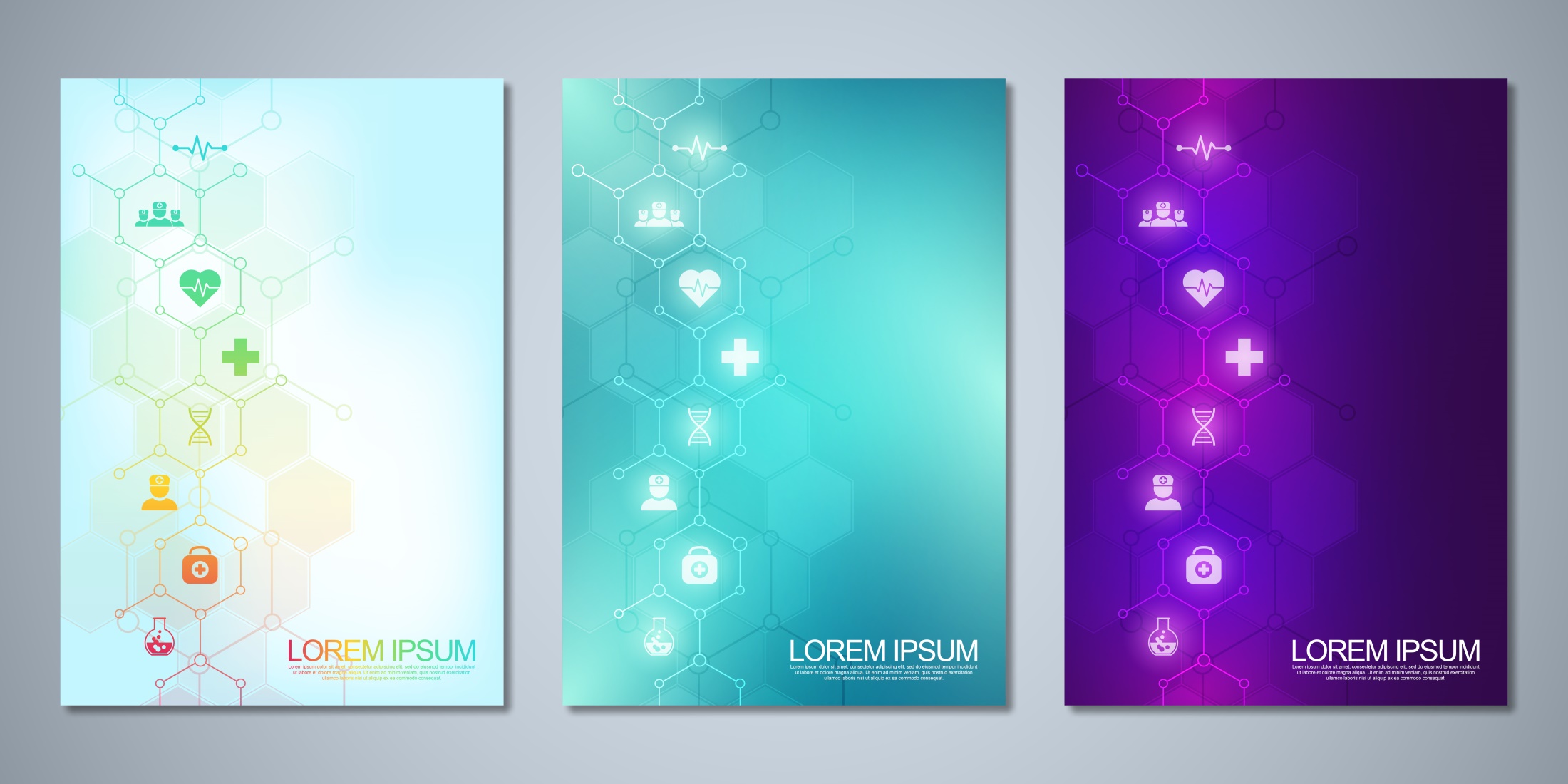 SECRET #4
YOU CAN MAKE THE CHOICE
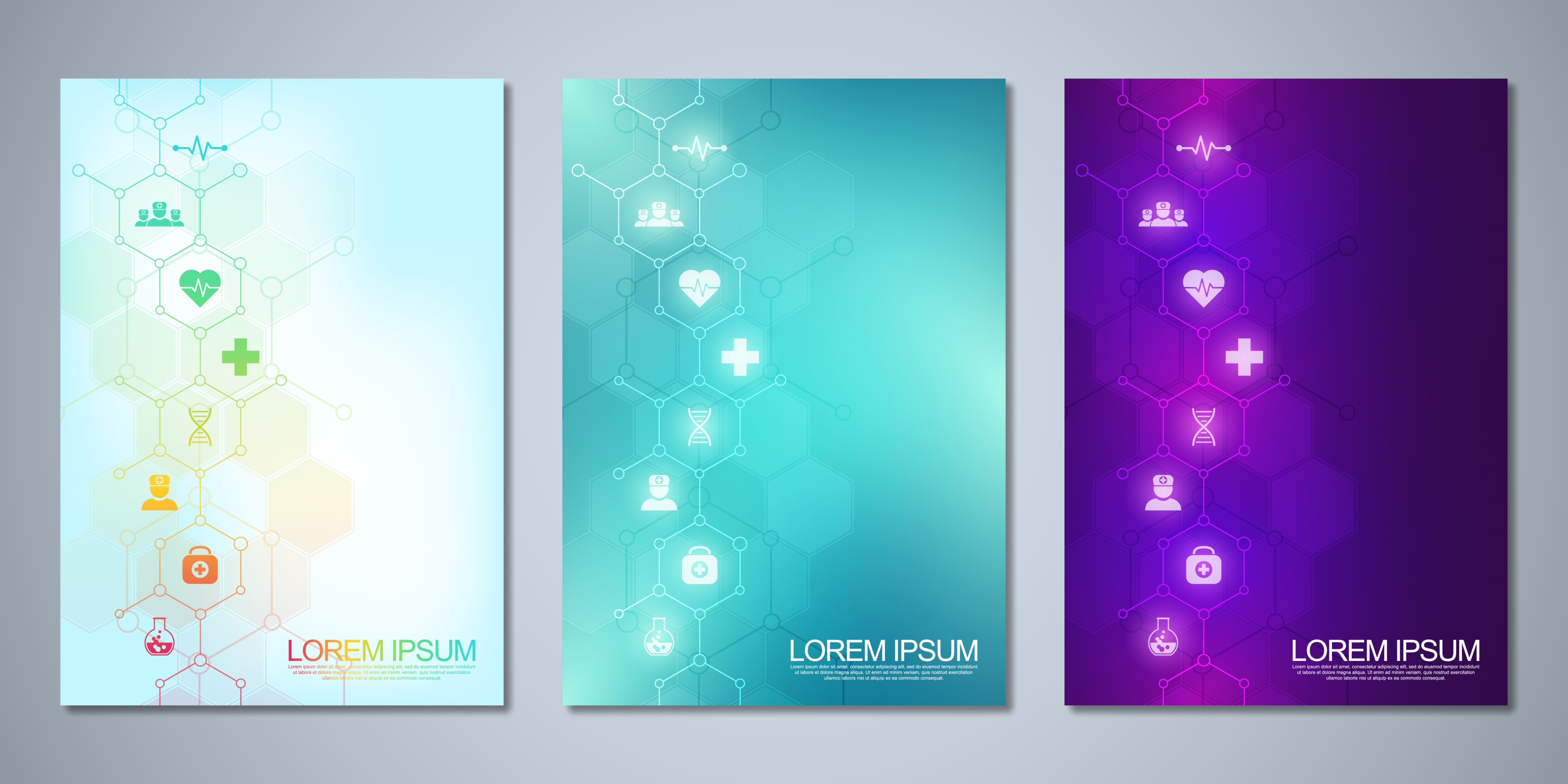 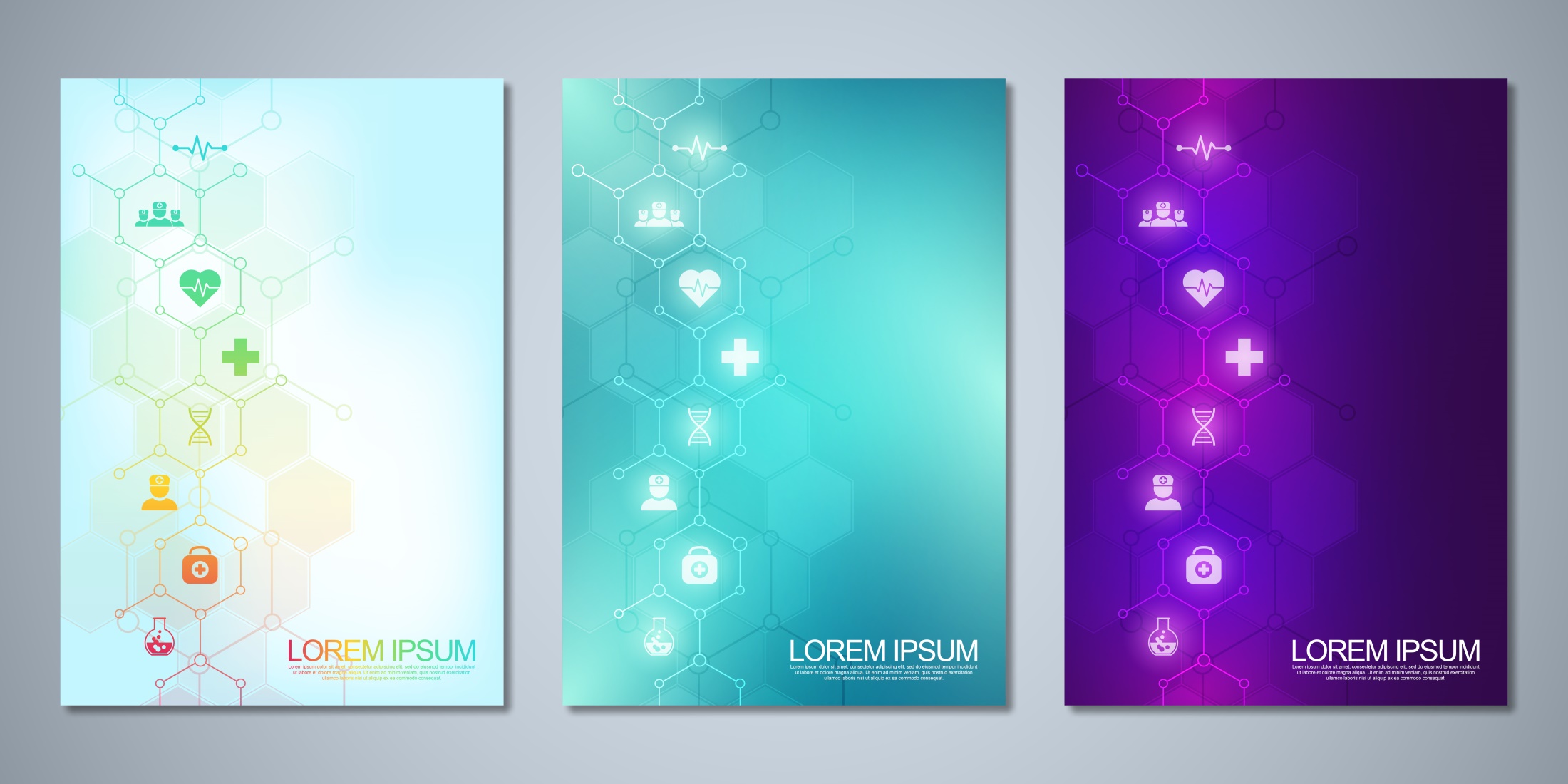 MORE 
COVERAGE 
FOR LESS
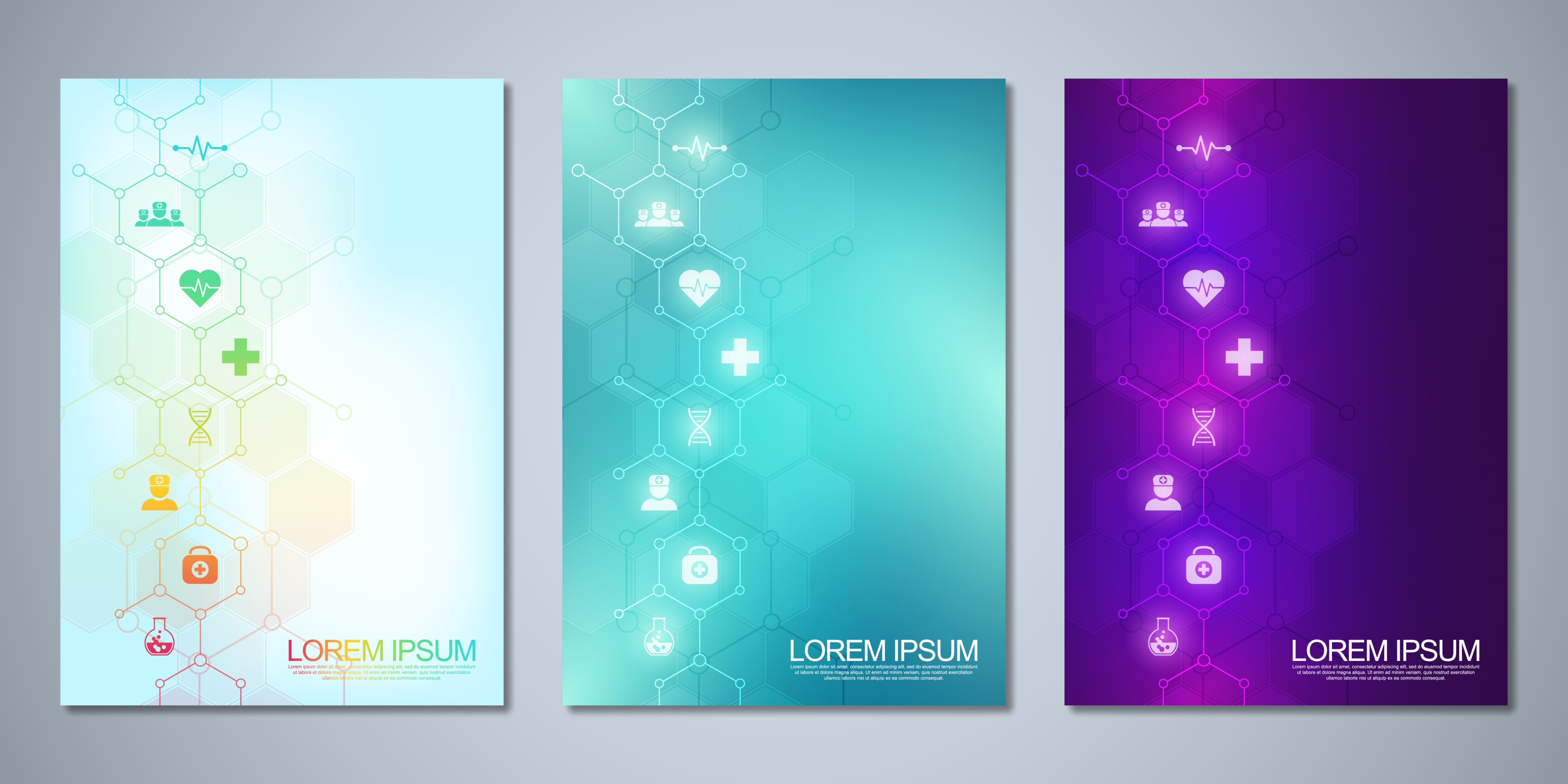 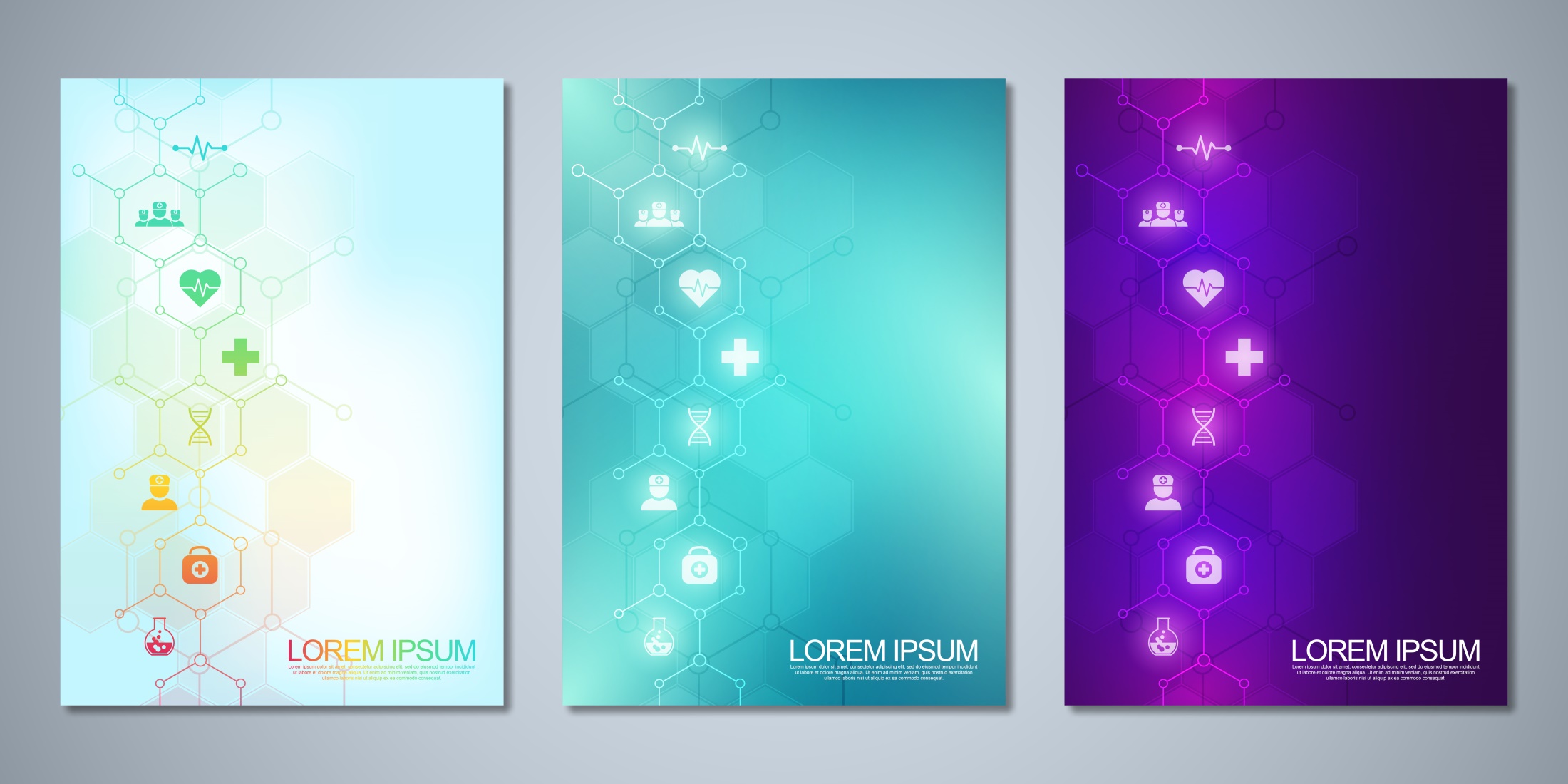 REDUCE 
YOUR 
PREMIUM
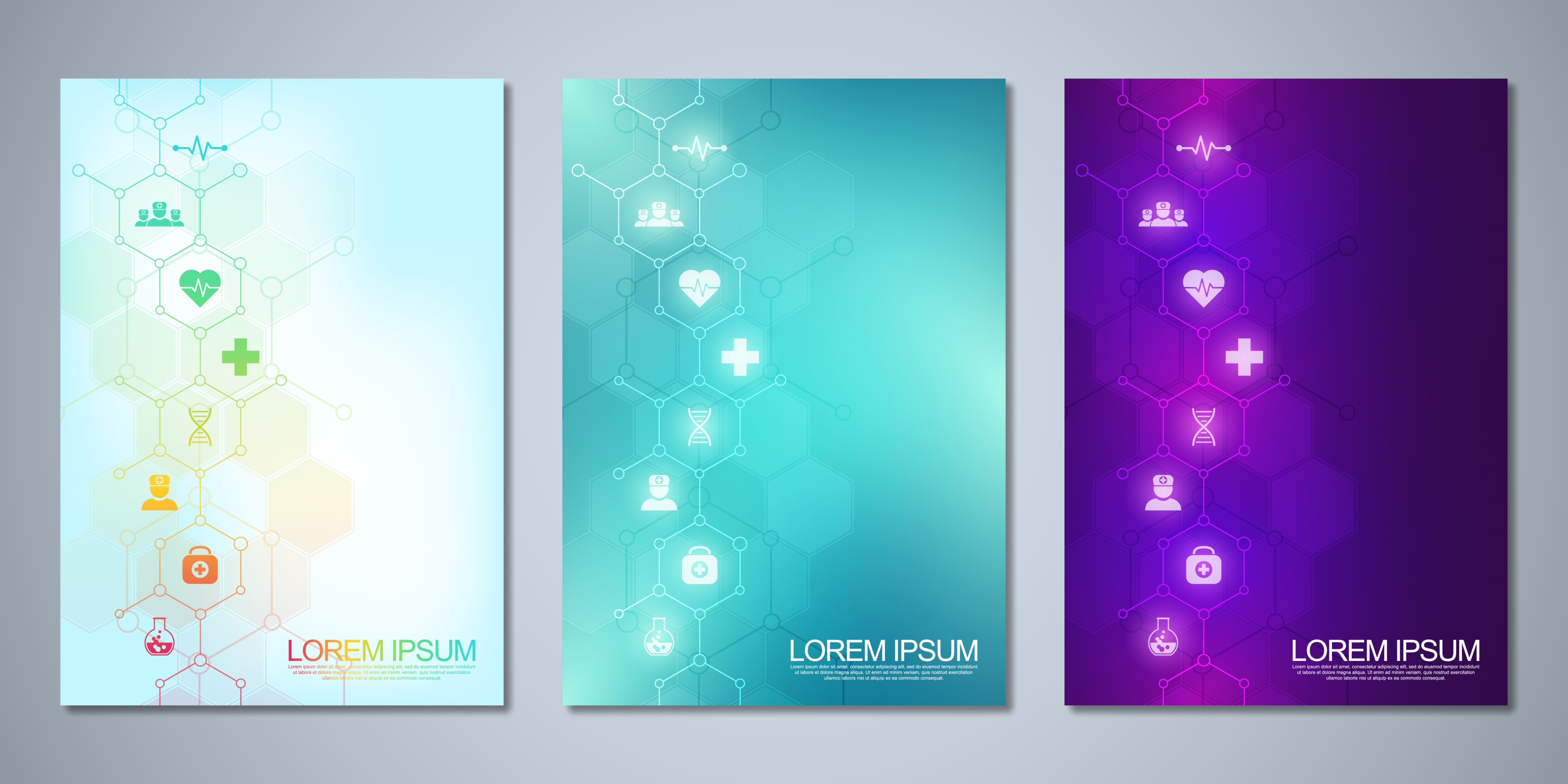 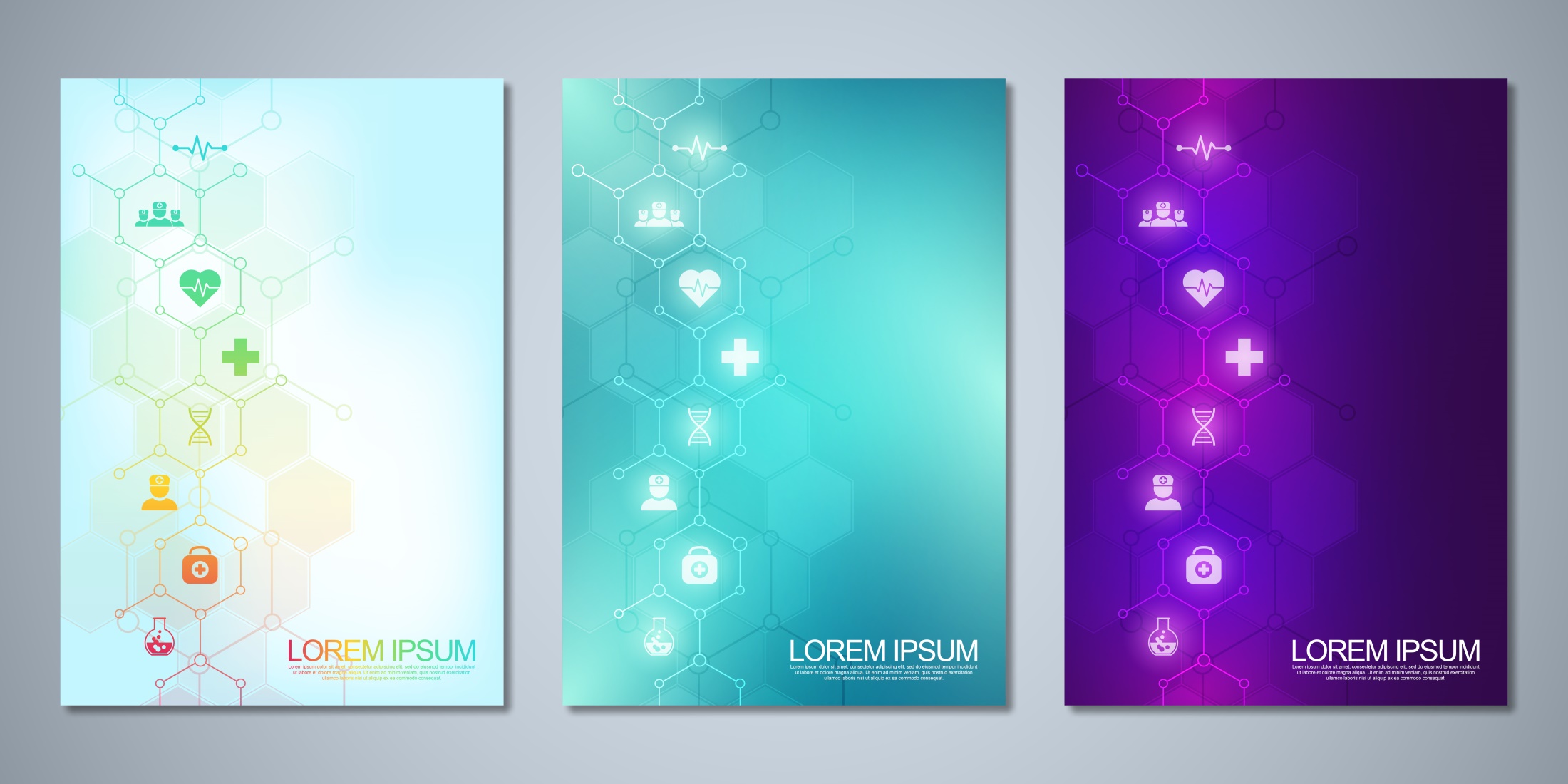 Balance the financial safety of your insurer with your choice of plan
THE FOUR SECRETS







Medigap plans offer identical coverage
Medigap plans are standard but the rates are not
Safer insurers are not necessarily more expensive
You can make the choice
WEISS FINANCIAL RATINGS – MEDIGAP REPORT
Helps you make the right choice for you and your specific situation

You can pick the right coverage

You can pick the lowest rate

You can save valuable time and money

You can pick the best and most affordable plan from all available providers, customized just for you

And… you get it all for free with your library card because your library subscribes to this helpful tool.
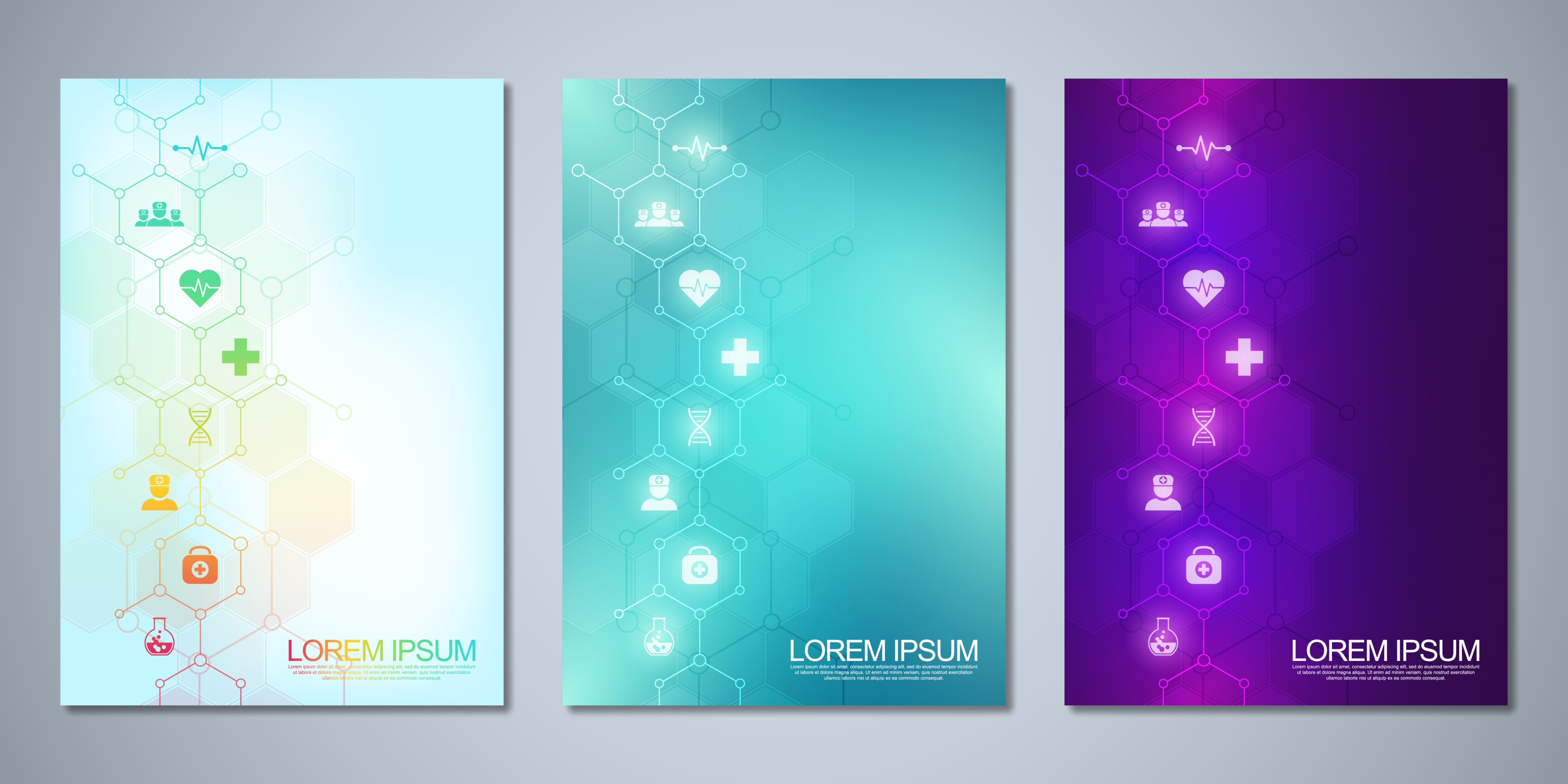 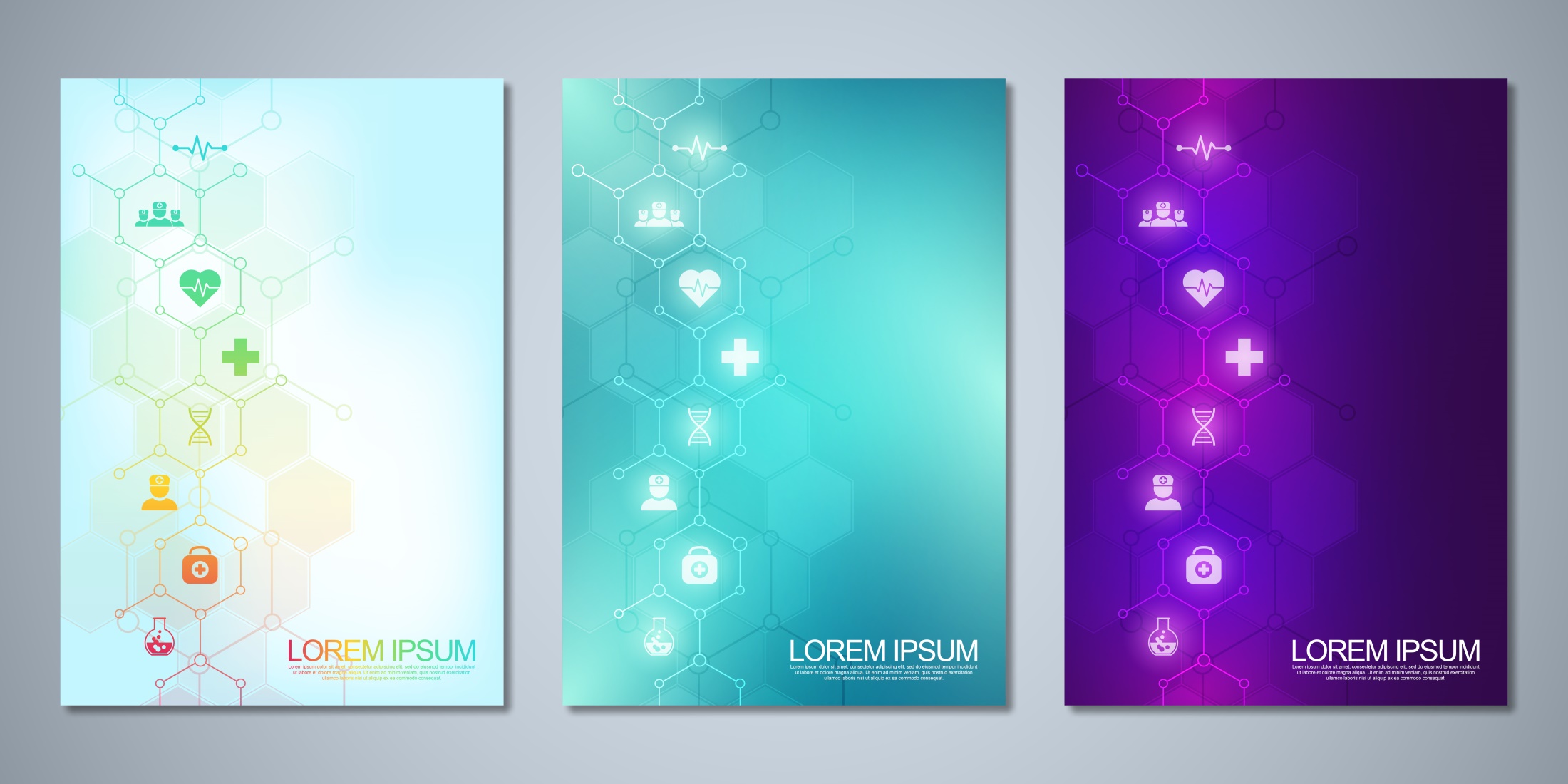 SOME COMMON QUESTIONS…
ELIGIBILITY FOR PLANS C & F
If you were eligible for Medicare after January 1, 2020, Plan C, Plan F and High Deductible Plan F will not be available to you.

If you were eligible for Medicare before January 1, 2020, you can continue to enroll in Plan C, Plan F and High Deductible Plan F.

Consider Plan D instead of Plan C or Plan G instead of Plan F, the only difference is your $233 Part B Deductible.
The solution offered by Weiss Ratings’ Customized Medigap Report is to help you find and select the best Medigap policy for you, with the strongest companies, for the least amount of money.

Naturally, every person’s situation is unique, so if you have more questions, we urge you to:
Talk to your doctor about your future healthcare needs and make sure that the plan you are selecting will give you the coverage you need.
Talk to the insurance company you have selected, to make sure your specific questions are answered.
You can also talk to a SHIP (State Health Insurance Assistance Programs) Counselor, to get personalized, one-on-one Medicare counseling, over the phone or in person, to help you further.  You can locate a SHIP counselor in your area by visiting this website:  https://www.shiptacenter.org/ and clicking on Find Local Medicare Help.
How to Get Your Own Medigap Report
Go to the Prospect Heights Public Library Website   	
      www.PHPL.info
Click on the Learn button
Select Business Resources 
Click on Weiss Financial Ratings
Enter Your Library Card and PIN if you are connecting from home
Click on the Medigap Tab (gray bar, right hand side)
Enter Your Information
Download Your Report
Thank you!

Visit the Prospect Heights Public Library website to download your own Customized Medigap Report or stop by the Reference desk for help.